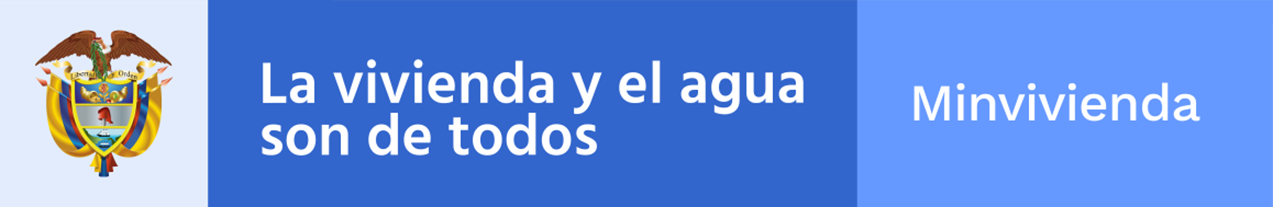 Instrumentos de Planeación 2020

Plan Estratégico Institucional (PEI)
Plan de Acción Institucional (PAI) 
Plan Anticorrupción y de Atención al Ciudadano (PAAC)
Instrumentos de Planeación 2020
Planeación y presupuesto
MINISTERIO DE VIVIENDA, CIUDAD Y TERRITORIO 
Ministro de Vivienda 
Jonathan Malagón González

OFICINAS ASESORAS DEL DESPACHO DEL MINISTRO 
Jefe Oficina Asesora de Planeación Sara Piñeros Castaño 
Jefe Oficina Tecnologías de la Información y Comunicaciones Carlos Gabriel Gutiérrez Pacheco 
Jefe Oficina Asesora Jurídica Leonidas Lara Anaya 
Jefe Oficina de Control Interno Olga Yaneth Aragón Sánchez 

VICEMINISTERIO DE VIVIENDA 
Viceministro de Vivienda Carlos Ruiz Martínez

VICEMINISTERIO DE AGUA POTABLE Y SANEAMIENTO BÁSICO 
Viceministro de APSB José Luis Acero Vergel 

SECRETARÍA GENERAL 
Secretaria General Judith Millán Durán 
















Documento consolidado por Oficina Asesora de Planeación 
Ministerio de Vivienda, Ciudad y Territorio 
Conmutador (57-1) 3323434 
Sede Administrativa La Botica Carrera 6 No. 8-77 
Sede Atención al Usuario Calle 18 No. 7-59 
Bogotá, D.C. Colombia
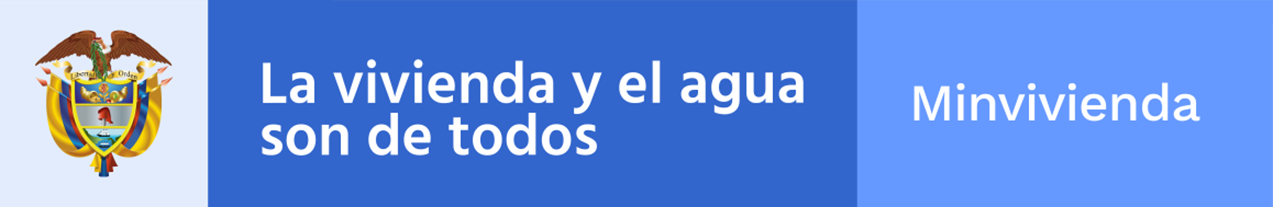 Plan Estratégico Institucional (PEI)

Plan de Acción Institucional (PAI)
Plan Estratégico Institucional (PEI)- Plan de Acción Institucional (PAI) 2020
Planeación y presupuesto
Plan de Acción Institucional (PAI)
Plan Estratégico Institucional (PEI)
El PAI es un instrumento por medio del cual el MVCT programa sus metas y actividades a desarrollar durante un año, respondiendo a los compromisos establecidos en el PND, a los lineamientos establecidos en el PEI, así como al presupuesto aprobado para cada vigencia.
El PEI es la “carta de navegación” para orientar y direccionar la gestión institucional, a partir de lo definido en el Plan Nacional de Desarrollo (PND).
En este instrumento se definen los objetivos, metas e indicadores necesarios para dar respuesta a los deberes legales, los compromisos de política pública y las necesidades y expectativas de sus grupos de valor del Ministerio de Vivienda, Ciudad y Territorio (MVCT).
.
.
Las líneas estratégicas del PEI-PAI 2020 se organizan en cuatro dimensiones: 
Agua potable y saneamiento básico
Vivienda
Desarrollo urbano y territorial
Institucional
Dimensión: Agua Potable y Saneamiento Básico (APSB)
Planeación y presupuesto
Objetivos estratégicos de la dimensión APSB
Actividades estratégicas PAI
Meta 2020
1
Finalizar proyectos que aumentan la cobertura de agua potable en las regiones del Seaflower, Caribe, Amazonía y Pacífico
Nuevas personas con acceso a soluciones adecuadas de agua potable:
2.967 en la región Seaflower
145.512 en la región Caribe
10.491 en la región Amazonía
80.539 en la región Pacífico
Aumentar las coberturas de acueducto y alcantarillado en zonas rurales y zonas urbanas con grandes brechas
Finalizar proyectos que aumentan la cobertura de aguas residuales en la región de la Amazonía
Nuevas personas con acceso a soluciones adecuadas para el manejo de aguas residuales:
7.903 en la región Amazonía
101.311 en la región Pacífico
2
Finalizar proyectos que aumentan la cobertura de aguas residuales en la zona rural y urbana
Aumentar el número total de personas con acceso a soluciones adecuadas para el manejo de aguas residuales: 
8.252.482 en zona rural
35.444.673 en zona urbana
3
Finalizar proyectos que aumentan la cobertura de agua potable en la zona rural y urbana
4
Aumentar el número total personas con acceso a soluciones adecuadas de agua potable: 
8.282.451 en zona rural
37.295.692 en zona urbana
Dimensión: Agua Potable y Saneamiento Básico (APSB)
Planeación y presupuesto
Objetivos estratégicos de la dimensión APSB
Actividades estratégicas PAI
Meta 2020
Brindar asistencia técnica para la implementación del programa Agua al Campo en los municipios y departamentos de las subregiones PDET priorizadas
Lograr que el 31% de hogares rurales tengan acceso a soluciones adecuadas de agua potable en municipios PDET
5
Aumentar las coberturas de acueducto y alcantarillado en zonas rurales y zonas urbanas con grandes brechas
Priorizar veredas en subregiones PDET para la estructuración de proyectos y fortalecimiento a prestadores y comunidades.
Lograr que el 13% de hogares rurales tengan acceso a soluciones adecuadas para el manejo de aguas residuales en municipios PDET
6
Modificar la normativa al Programa de Conexiones Intradomiciliarias (Decreto 1077 de 2015, capitulo 4 PCI)
Establecer la política pública para la regionalización de la prestación de los servicios públicos de agua potable y saneamiento básico.
Establecer 3 lineamientos de política para el fortalecimiento de capacidades en el sector de APSB
7
Realizar instrumento normativo de los Planes Departamentales de Agua (PDA).
Dimensión: Agua Potable y Saneamiento Básico (APSB)
Planeación y presupuesto
Objetivos estratégicos de la dimensión APSB
Actividades estratégicas PAI
Meta 2020
Estructurar un proyecto de ley para la regulación de la gestión integral de residuos sólidos
Aumentar a 86,2% los municipios que tratan adecuadamente los residuos sólidos
Incrementar el tratamiento y aprovechamiento de residuos sólidos y aguas residuales domésticas urbanas
1
Formular y acompañar los proyectos piloto para el tratamiento de residuos sólidos
Realizar seguimiento a municipios con condiciones críticas para la actividad de aprovechamiento y organizaciones en proceso de formalización como prestadores del servicio público de aseo
Aumentar a 71 el número de municipios con esquemas de aprovechamiento en operación
2
Brindar asistencia técnica en la implementación del esquema de aprovechamiento en el marco del servicio público de aseo
3
Aumentar a 10% la tasa de reciclaje en el marco del servicio público de aseo
Dimensión: Agua Potable y Saneamiento Básico (APSB)
Planeación y presupuesto
Objetivos estratégicos de la dimensión APSB
Actividades estratégicas PAI
Meta 2020
Brindar asistencia técnica a los Planes Departamentales de Agua para la formulación de los planes de aseguramiento de aseo (rural y urbano)
Incrementar el tratamiento y aprovechamiento de residuos sólidos y aguas residuales domésticas urbanas
Aumentar el porcentaje de hogares con servicio de recolección de basuras:
51,1% en la zona rural
98,9% en la zona urbana
4
Apoyar a la CRA  en la elaboración de las bases del nuevo marco regulatorio del servicio público de aseo
Asignar el apoyo financiero a los proyectos viabilizados para la gestión del tratamiento de aguas residuales
5
Mantener en 48% las aguas residuales urbanas tratadas
Brindar acompañamiento en la estructuración de un proyecto piloto para el reúso de aguas residuales domésticas tratadas.
Dimensión: Agua Potable y Saneamiento Básico (APSB)
Planeación y presupuesto
Objetivos estratégicos de la dimensión APSB
Actividades estratégicas PAI
Meta 2020
Prestar asistencia técnica a los formuladores de proyectos de APSB que lo requieran, para presentar proyectos.
Fortalecer la capacidad institucional de las entidades nacionales del sector y las  territoriales en la estructuración de  proyectos y esquemas de prestación sostenibles
Realizar 450 asistencias técnicas
1
Realizar asistencia técnica a las entidades territoriales y a los prestadores de servicios públicos domiciliarios en la gestión empresarial e implementación de planes y programas del sector de APSB.
Brindar acompañamiento y capacitación a los grupos de valor en los temáticas del Grupo de Desarrollo Sostenible y el Grupo de Política Sectorial
2
Realizar 150 asistencias técnicas a los grupos de valor en el marco de las competencias del VASB
Realizar monitoreo a los recursos del SGP-APSB de las entidades territoriales
Disminuir a 13% los municipios con riesgo alto en el uso y ejecución de los recursos del Sistema General de Participaciones (SGP) para el sector APSB
3
Formular, expedir y revisar los instrumentos técnicos y normativos relacionados con monitoreo de los recursos del SGP-APSB
Dimensión: Agua Potable y Saneamiento Básico (APSB)
Planeación y presupuesto
Objetivos estratégicos de la dimensión APSB
Actividades estratégicas PAI
Meta 2020
Implementar esquema estructurado de prestación de servicios regional en Montes de María
Estructurar 1 nuevo esquema regional de prestación de servicio.
1
Fortalecer la eficiencia y sostenibilidad de los prestadores del sector
Mejorar la provisión, calidad y/o continuidad de los servicios de acueducto y alcantarillado
Realizar asistencia administrativa, técnica, jurídica y financiera para la revisión, evaluación y seguimiento a los planes, programas y proyectos de saneamiento básico
Beneficiar a 2.700.000 personas con proyectos que mejoran provisión, calidad y/o continuidad de los servicios de acueducto y alcantarillado
1
Asignar apoyo financiero a los proyectos viabilizados de acueducto y alcantarillado, en el marco de la normatividad vigente
Asistir al departamento de la Guajira en la formulación, estructuración y ejecución de los planes y proyectos de Agua Potable y Saneamiento básico
Beneficiar a 519.473 personas con proyectos que mejoran provisión, calidad y/o continuidad de los servicios de acueducto y alcantarillado en el marco del programa Guajira Azul
2
Dimensión: Vivienda
Planeación y presupuesto
Objetivos estratégicos de la dimensión vivienda
Actividades estratégicas PAI
Meta 2020
Asignar el apoyo financiero a los proyectos de conexiones intradomiciliarias viabilizados conforme a la normatividad
Implementar 3.416 nuevas conexiones intradomiciliarias
Mejorar las condiciones físicas y sociales de viviendas, entornos y aglomeraciones humanas de desarrollo incompleto
1
Entregar las conexiones intradomiciliarias construidas
Apoyar las gestiones operativas y administrativas para la prestación de los servicios del proceso de cesión a título gratuito
2
Titular 50 Viviendas urbanas de interés social
Apoyar las gestiones operativas y administrativas para la prestación de los servicios para el saneamiento y legalización de los bienes inmuebles de los extintos ICT-INURBE
Dimensión: Vivienda
Planeación y presupuesto
Objetivos estratégicos de la dimensión vivienda
Actividades estratégicas PAI
Meta 2020
Proveer los servicios y recursos financieros necesarios para apoyar el desarrollo de proyectos
Mejorar las condiciones físicas y sociales de viviendas, entornos y aglomeraciones humanas de desarrollo incompleto
Beneficiar 11.216 hogares con mejoramiento integral de barrios.
Elaborar estudios y diseños para tres proyectos de Mejoramiento Integral de Barrios
3
Iniciar la ejecución de obras de tres proyectos de Mejoramiento Integral de Barrios
Transferir recursos a entidades publicas o privadas para la administración y pago de los subsidios
Mejorar 26.622 viviendas de interés social urbanas
4
Asignar los subsidios familiares de vivienda en la modalidad de mejoramiento de vivienda en el Programa Casa Digna Vida Digna
Dimensión: Vivienda
Planeación y presupuesto
Objetivos estratégicos de la dimensión vivienda
Actividades estratégicas PAI
Meta 2020
Elaborar 1 convenio con Organización para la Cooperación y el Desarrollo Económico
Reunir información económica relevante para la formulación e implementación de la política pública de vivienda urbana
1
Profundizar el acceso a soluciones de vivienda digna a los hogares de menores ingresos
Elaborar políticas e instrumentos normativos en materia de vivienda Rural
Elaborar 1 Política de Vivienda Rural
2
Elaborar 8 Proyectos normativos sobre Fondo Nacional de Garantías, Topes de Vivienda de Interés Social y vivienda de interés prioritario.
Elaborar políticas e instrumentos normativos en materia de vivienda urbana
3
Asignar 1.000 subsidios por sentencias judiciales
Asignar subsidios para tutelas y apoyar las gestiones operativas, administrativas y de seguimiento relacionadas con el proceso de asignación el Subsidio Familiar de Vivienda
4
Asignar los subsidios familiares de vivienda en el Programa de Vivienda Semillero de Propietarios
Beneficiar 40.000 hogares con subsidios para arrendamiento de vivienda de interés social urbana
5
Expedir resolución de asignación del SFV del Programa de Vivienda Semillero de Propietarios
Dimensión: Vivienda
Planeación y presupuesto
Objetivos estratégicos de la dimensión vivienda
Actividades estratégicas PAI
Meta 2020
Beneficiar a 30.000 hogares con cobertura para adquisición de vivienda
Realizar el pago de recursos a Banco de la República para el pago de coberturas otorgadas para vivienda de interés social y prioritario
7
Profundizar el acceso a soluciones de vivienda digna a los hogares de menores ingresos
Brindar orientación durante los procesos de asignación del subsidio familiar de vivienda
Incrementar a 10.000 la capacidad de respuesta a los requerimientos jurídicos y administrativos que demandan los actores involucrados
8
Realizar 500 acompañamientos sociales a beneficiarios del subsidio familiar de vivienda.
Realizar acompañamiento social a los beneficiarios del subsidio familiar de vivienda
9
Realizar 2.000 asistencias técnicas
Realizar la asesoría, acompañamiento técnico, revisión y seguimiento a los proyectos de vivienda urbana
10
Beneficiar 32.689 hogares con subsidio familiar para adquisición de vivienda
Asignar los subsidios familiares de vivienda en el Programa de Vivienda Mi Casa Ya
11
Dimensión: Vivienda
Planeación y presupuesto
Objetivos estratégicos de la dimensión vivienda
Actividades estratégicas PAI
Meta 2020
Profundizar el acceso a soluciones de vivienda digna a los hogares de menores ingresos
Entregar 10.000 subsidios familiares de vivienda a mujeres cabeza de familia
Asignar los subsidios familiares de vivienda a mujeres cabeza de familia en los diferentes programas de vivienda.
13
14
Realizar 1 mesa de trabajo con el sector financiero para proponer una línea de crédito flexible con bajas tasa de interés dirigida a grupos étnicos
Realizar una mesa de trabajo con el sector financiero para proponer una línea de crédito flexible con bajas tasa de interés dirigida a grupos étnicos para adquisición de vivienda nueva
Dimensión: Vivienda
Planeación y presupuesto
Objetivos estratégicos de la dimensión vivienda
Actividades estratégicas PAI
Meta 2020
Promover la productividad del sector de la construcción
Realizar la asistencia técnica a las entidades del Sistema Nacional de Vivienda de Interés Social
Beneficiar 50 empresas con el programa de Fábricas de Productividad para la Construcción
1
Dimensión: Desarrollo Urbano y Territorial
Planeación y presupuesto
Objetivos estratégicos de la dimensión Desarrollo Urbano y Territorial
Actividades estratégicas PAI
Meta 2020
Realizar la consolidación del diagnóstico urbano. 

Elaborar la propuesta de articulación sectorial con diferentes actores relacionados 

Diseñar la propuesta de implementación para la política de ciudades.
Consolidar el Sistema de Ciudades como dinamizador del desarrollo territorial y la productividad
Elaborar 1 propuesta de política nacional de Ciudades para el fortalecimiento del Sistema de Ciudades y de ordenamiento territorial
1
Elaborar 2 propuestas de documentos CONPES o instrumentos para la ejecución asociada con proyectos estratégicos
Elaborar dos propuestas de CONPES o instrumentos para la ejecución asociada con proyectos estratégicos.
2
Dimensión: Desarrollo Urbano y Territorial
Planeación y presupuesto
Objetivos estratégicos de la dimensión DUT
Actividades estratégicas PAI
Meta 2020
Promover el desarrollo urbano equilibrado y sostenible
Implementar planes de trabajo para apoyar la habilitación de suelo en Macroproyectos de Interés Social Nacional (MISN) adoptados.
Evaluar iniciativas de MISN en etapa de prefactibilidad y formulación (por demanda).
1
Habilitar 5000 hectáreas de  suelo en el país
Acompañar a 10 municipios en la formulación o implementación de instrumentos (POT, incorporaciones decreto 1753, planes parciales) .
Dimensión: Institucional
Planeación y presupuesto
Objetivos estratégicos de la dimensión Institucional
Actividades estratégicas PAI
Meta 2020
Aumentar el puntaje de las dimensiones y políticas del Formulario Único Reporte de Avances de la Gestión (FURAG):
1% en la dimensión Gestión con Valores para Resultados

2% en la Política Planeación Institucional 

2% en la política de Transparencia, Acceso a la Información Pública y Lucha contra la Corrupción.

2% en la política de Participación Ciudadana y Rendición de Cuentas PCRC
Fortalecer los estándares de transparencia y diálogo con la ciudadanía y los grupos de valor
Ajustar la oferta institucional con base en las necesidades y expectativas de los grupos de valor identificados en los ejercicios de caracterización
Acompañar a las dependencias en la caracterización de grupos de valor de la vigencia 2019
1
Realizar el acompañamiento para la actualización del inventario de trámites y Otros Procedimientos Administrativos de Cara al Usuario (OPAS) en el SUIT.
Caracterizar o actualizar los grupos de valor para que la información pueda ser transmitida en lenguaje claro y adecuado para su entendimiento
Dimensión: Institucional
Planeación y presupuesto
Objetivos estratégicos de la dimensión Institucional
Actividades estratégicas PAI
Meta 2020
Fortalecer los estándares de transparencia y diálogo con la ciudadanía y los grupos de valor
Orientar a los actores involucrados sobre temas de servicio al ciudadano y gestión documental
Obtener 86% de peticionarios satisfechos con respuesta emitida por parte del MVCT
2
Tramitar las peticiones y/o consultas ciudadanas
Obtener 90% usuarios satisfechos en atenciones personalizadas.
3
Dimensión: Institucional
Planeación y presupuesto
Objetivos estratégicos de la dimensión Institucional
Actividades estratégicas PAI
Meta 2020
Lograr un 25% de avance en el Plan de Transformación Digital del MVCT.
Mejorar las políticas de gestión y desempeño
Definir la Estrategia para la realización del ejercicio de Arquitectura Empresarial
1
Actualizar el Plan Estratégico de Tecnologías de la Información y las Comunicaciones (PETI)
Migrar  la infraestructura del centro de datos, mitigando el riesgo de indisponibilidad de servicios y pérdida de la información
Fortalecer en un 70% la infraestructura de Tecnologías de la Información del MVCT.
2
Adquirir y desarrollar software de acuerdo a los requerimientos de la Entidad
Dimensión: Institucional
Planeación y presupuesto
Objetivos estratégicos de la dimensión Institucional
Actividades estratégicas PAI
Meta 2020
Aumentar 2% en el puntaje del FURAG para:
Dimensión de Talento humano
 
Política de Seguimiento y Evaluación  al Desempeño Institucional

Política de Fortalecimiento Organizacional  y Simplificación de Procesos

Política: de Control Interno
3
Ejecutar el programa pasantes
Mejorar las políticas de gestión y desempeño
Realizar y difundir informes de seguimiento de los instrumentos de planeación institucional del MVCT.
Realizar el acompañamiento para la actualización del Manual de Oferta Institucional por parte de las dependencias
Realizar mapa de aseguramiento
Implementar los procesos de gestión documental necesarios para Actualizar el Programa de Gestión Documental (PGD) y Formular el Plan Institucional de Archivos (PINAR)
Elaborar y solicitar aprobación de 7 Instrumentos archivísticos
4
Dimensión: Institucional
Planeación y presupuesto
Objetivos estratégicos de la dimensión Institucional
Actividades estratégicas PAI
Meta 2020
Elaborar estudios económicos, diagnósticos y otros documentos que sirvan de apoyo para la formulación, ejecución, seguimiento y divulgación de la política pública de vivienda urbana y el comportamiento sectorial
Promover la implementación de la gestión del conocimiento e innovación en el ministerio
Publicar 7 Estudios del sector de la construcción y vivienda.
1
Supervisar la ejecución del convenio interadministrativo 792 de 2019 suscrito con MINTIC para fortalecer la gestión de conocimiento de las dos entidades
Aumentar 2% en el puntaje del FURAG para la política de Gestión del Conocimiento y la Innovación
2
Acompañar y hacer seguimiento a las actividades definidas en la Estrategia estructurada de Gestión de Conocimiento e Innovación del Ministerio
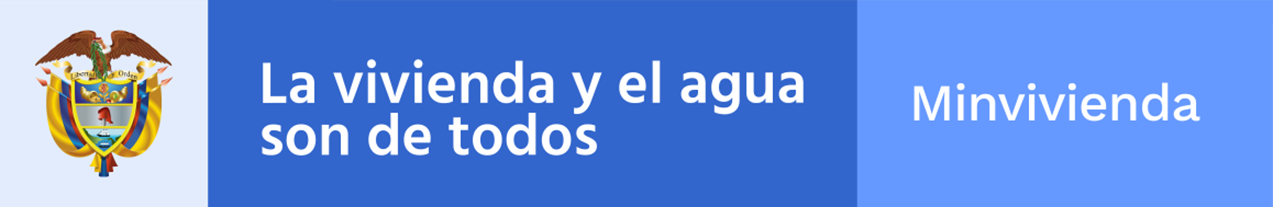 Plan Anticorrupción y de Atención al Ciudadano (PAAC)
Componente: Riesgo de Corrupción
Planeación y presupuesto
Reto
Actividades
Componentes
Reducir la vulnerabilidad del Ministerio a los riesgos de corrupción asociados con  su gestión
Socialización de la política, metodología y herramienta de gestión de riesgos 2019
Gestión del riesgo
1
Realizar seguimiento a la aplicación de los controles de los 21 riesgos de corrupción de los procesos del SIG
Componente: Racionalización de Trámites
Planeación y presupuesto
Reto
Actividades
Componentes
Consolidar trámites y servicios más ágiles y eficientes que respondan a las necesidades y expectativas de los grupos de valor
Identificación de los trámites y OPAS que generen mayores costos
Racionalización
1
Herramienta de medición y evaluación de la disminución de tramitadores y/o terceros que se benefician de los usuarios
Identificación de oportunidades de mejora de Trámites y/o procesos administrativos
Componente: Rendición de Cuentas y Participación Ciudadana
Planeación y presupuesto
Reto
Actividades
Componentes
Implementar acciones de participación ciudadana y rendición de cuentas que permitan la efectiva retroalimentación de los grupos de valor y su incidencia en la gestión del Ministerio
Participación Ciudadana
Rendición de Cuentas
1
1
Capacitar y asistir técnicamente a grupos de valor y grupos de interés sobre la oferta institucional
Promover la participación ciudadana en todas las fases del ciclo de gestión pública
Fortalecer la pertinencia de la información que se divulga de acuerdo con los temas de interés de la ciudadanía
Diversificar espacios de diálogo con la ciudadanía
Evaluar y retroalimentar el proceso de rendición de cuentas
Componente: Servicio al Ciudadano
Planeación y presupuesto
Reto
Actividades
Componentes
Mejorar la calidad y el acceso a los trámites y servicios del Ministerio y la satisfacción de los ciudadanos, facilitando el ejercicio de sus derechos
Adecuar y mejorar las sedes del MVCT
Canales de atención
Relacionamiento con el ciudadano
1
1
Orientar en temas de servicio al ciudadano a los actores internos y externo involucrados
Fortalecer las capacidades internas para el servicio al ciudadano
Mejorar la caracterización de grupos de valor
Identificar oportunidades de ajuste de la oferta institucional a partir de la caracterización de grupos de valor
Componente: Transparencia
Planeación y presupuesto
Reto
Actividades
Componentes
Mejorar la cantidad y calidad de información pública que responda a las necesidades de información de sus grupos de valor
Garantizar la publicación de la información requerida por la ley de transparencia
Transparencia Activa
Transparencia Pasiva y accesibilidad
1
1
Mejorar los datos abiertos
Actualizar contenidos del sitio web institucional
Hacer seguimiento a la respuesta a solicitudes de información pública
Divulgar información en lenguas de grupos étnicos beneficiarios
Componente: Iniciativas Adicionales
Planeación y presupuesto
Reto
Actividades
Componentes
Implementar acciones adicionales que contribuyan a mejorar los niveles de transparencia y lucha contra la corrupción
Fortalecer la apropiación del PAAC al interior del Ministerio
Integridad
1
Implementar el Código de Integridad
Definir lineamientos para el tratamiento de conflictos de interés
Prevenir conductas disciplinarias
Prevenir el inadecuado ejercicio de la profesión de ingeniería en la evaluación de proyectos de agua, en colaboración con el Consejo Profesional Nacional de Ingeniería – COPNIA